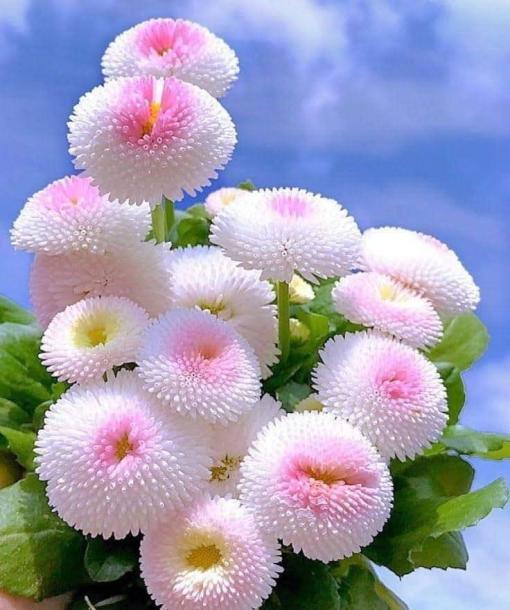 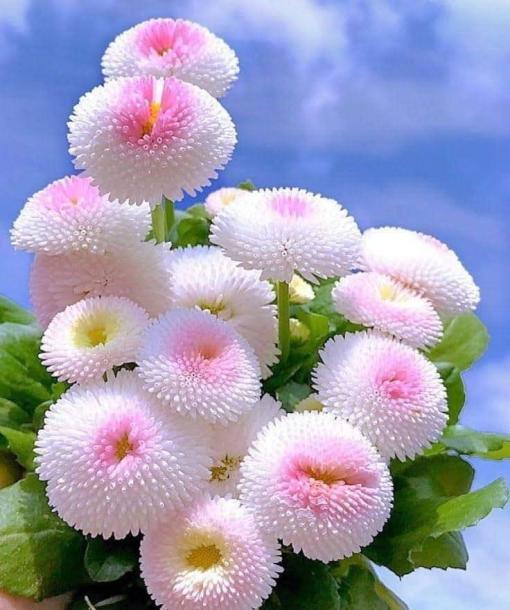 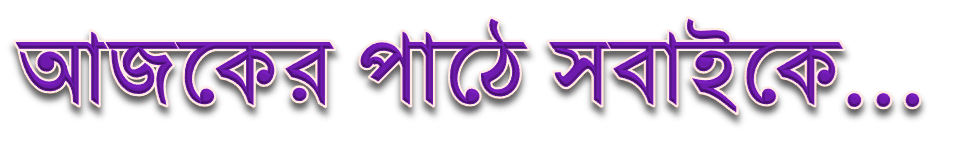 স্বাগতম
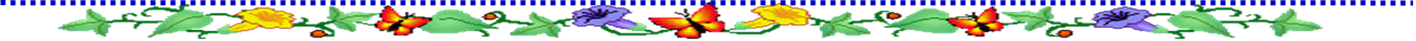 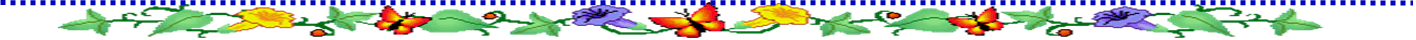 শিক্ষক পরিচিতি
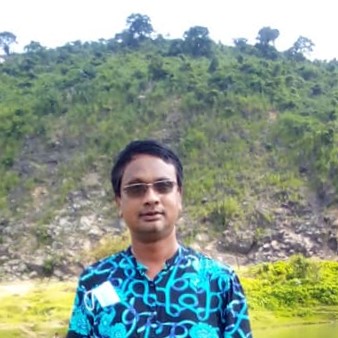 এ কে এম শাহজাহান কবীর 
প্রধান শিক্ষক 
চান্দুয়াইল সরকারি প্রাথমিক বিদ্যালয় 
কলমাকান্দা,নেত্রকোণা।
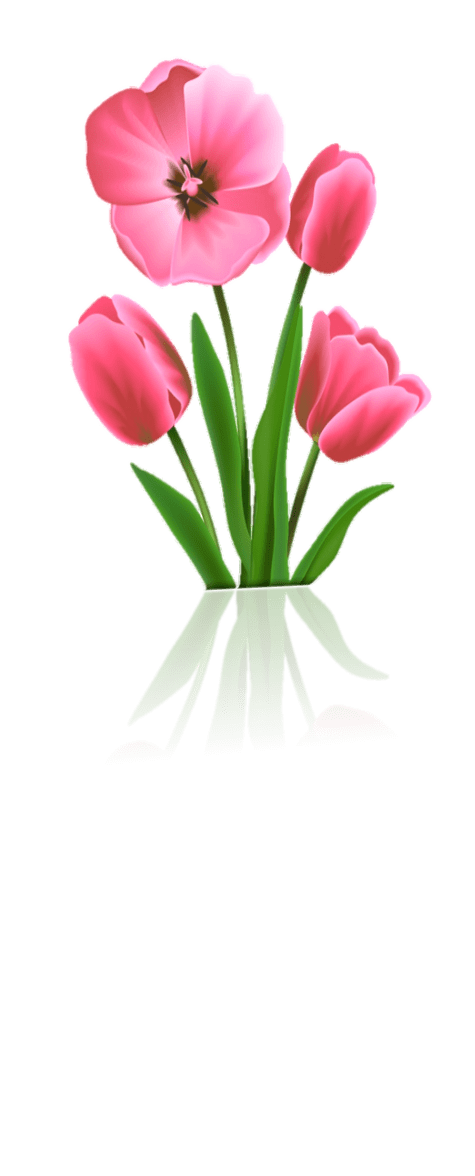 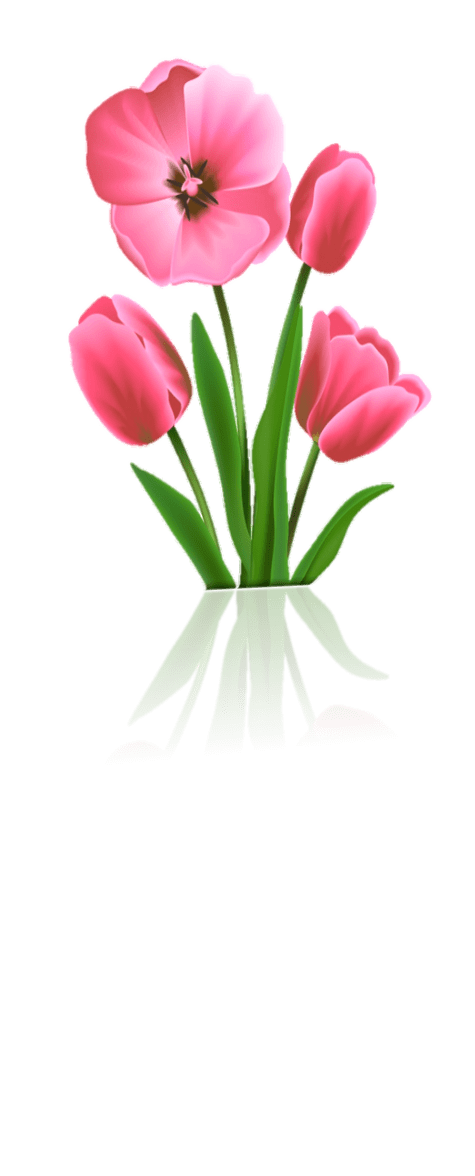 পাঠ পরিচিতি
শ্রেণিঃ প্রথম
বিষয়ঃ বাংলা
পাঠ শিরোনামঃ বর্ণ শিখি -- অ আ
শিখনফল
১.  বাক্যে ও শব্দে ব্যবহারকৃত বাংলা 	বর্ণমালার ধ্বনি মনোযোগ সহকারে 	শুনবে ও মনে রাখবে।
২.  বাক্যে ও শব্দে ব্যবহারকৃত বাংলা 	বর্ণমালার ধ্বনি স্পষ্ট ও শুদ্ধভাবে 	বলতে পারবে।
এসো আমরা একটি গানের ভিডিও দেখি।
চল এবার বর্ণ শিখি
নিচের বর্ণগুলি কি?
অ      আ
ছবিটা খেয়াল করো
ছবিতে কি দেখতে পাচ্ছি?
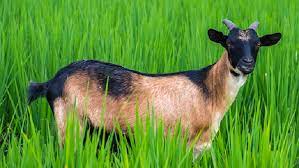 অজ
অজ ও অলি
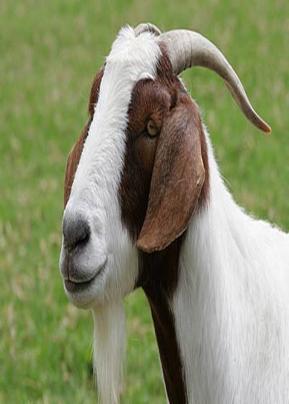 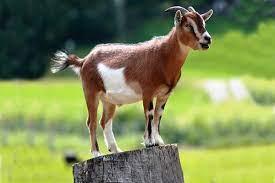 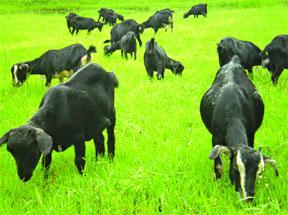 অজ আসে
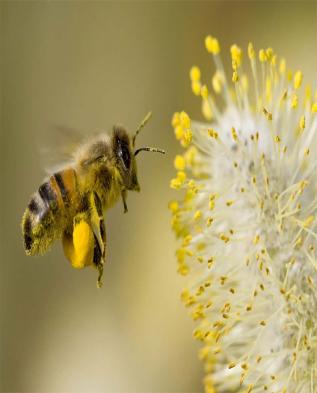 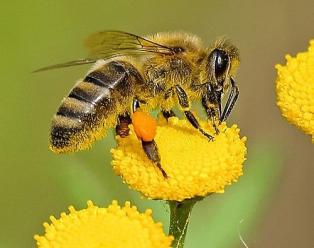 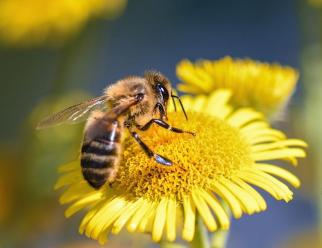 অলি হাসে
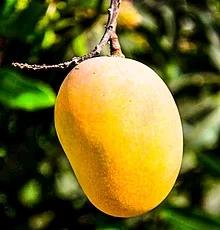 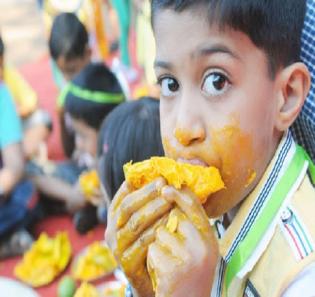 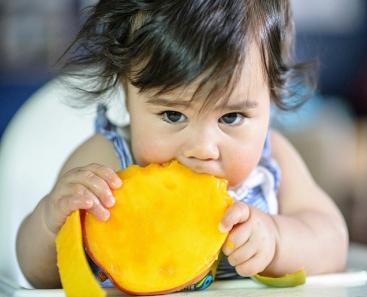 আম খাই
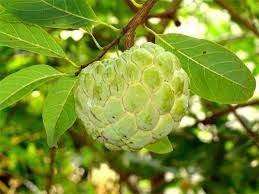 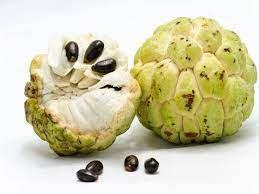 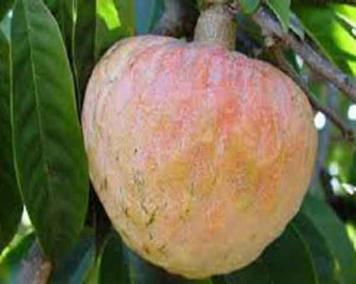 আতা চাই
অ
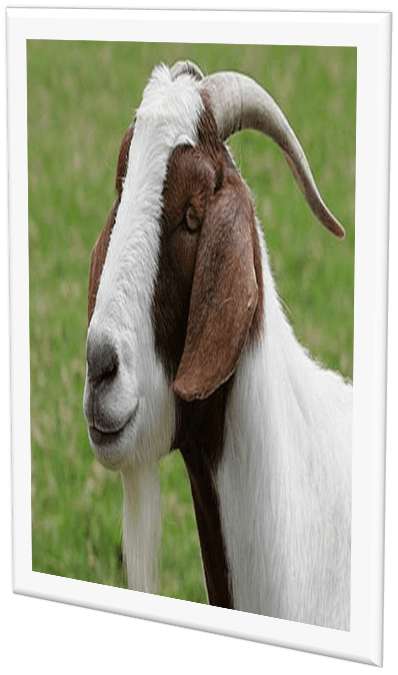 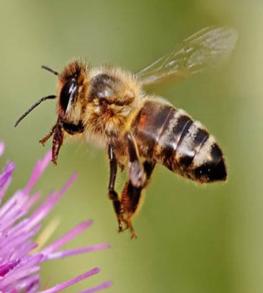 অজ
অলি
অ
আ
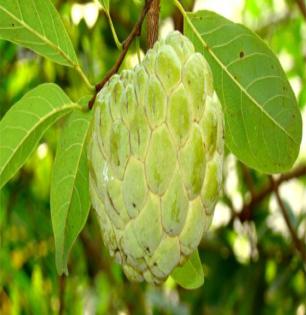 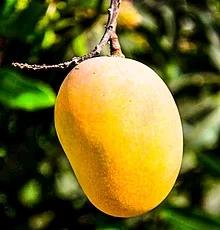 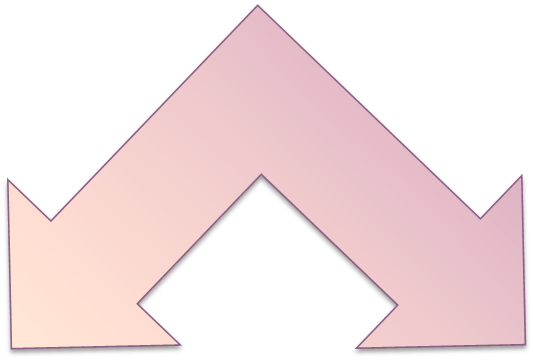 আম
আতা
আ
পাঠ্য বই এর 
পৃষ্ঠা নং-১১ খোল
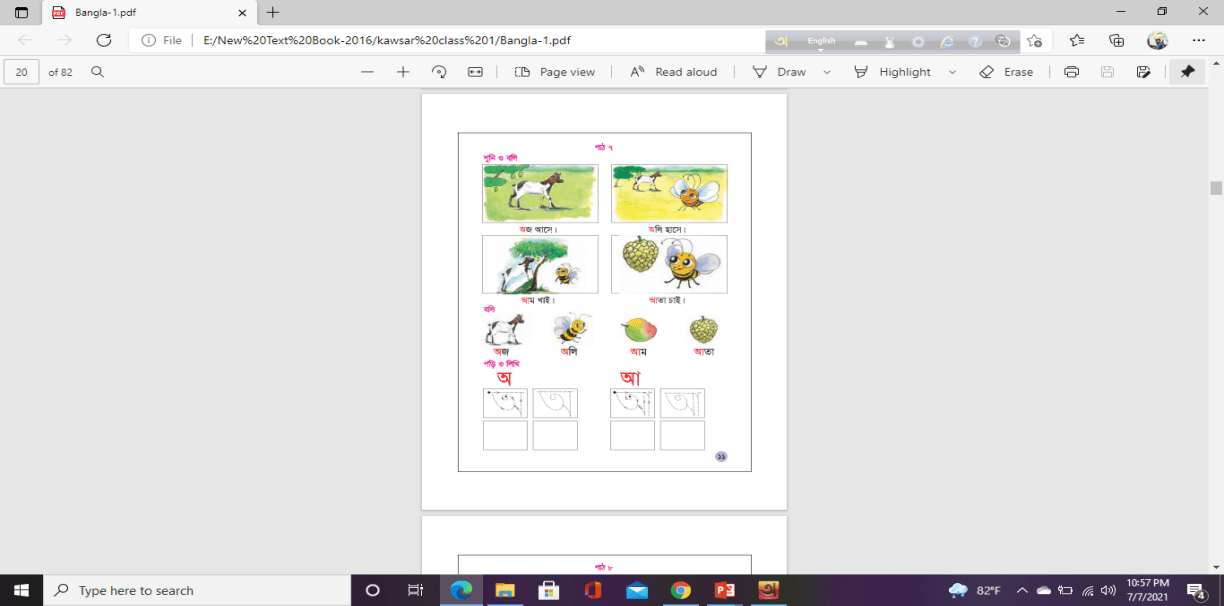 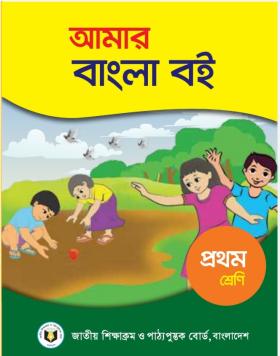 শিক্ষক উচ্চারণ করবেন
অ আ
শিক্ষক এবং শিক্ষার্থীর  সরব পাঠ।
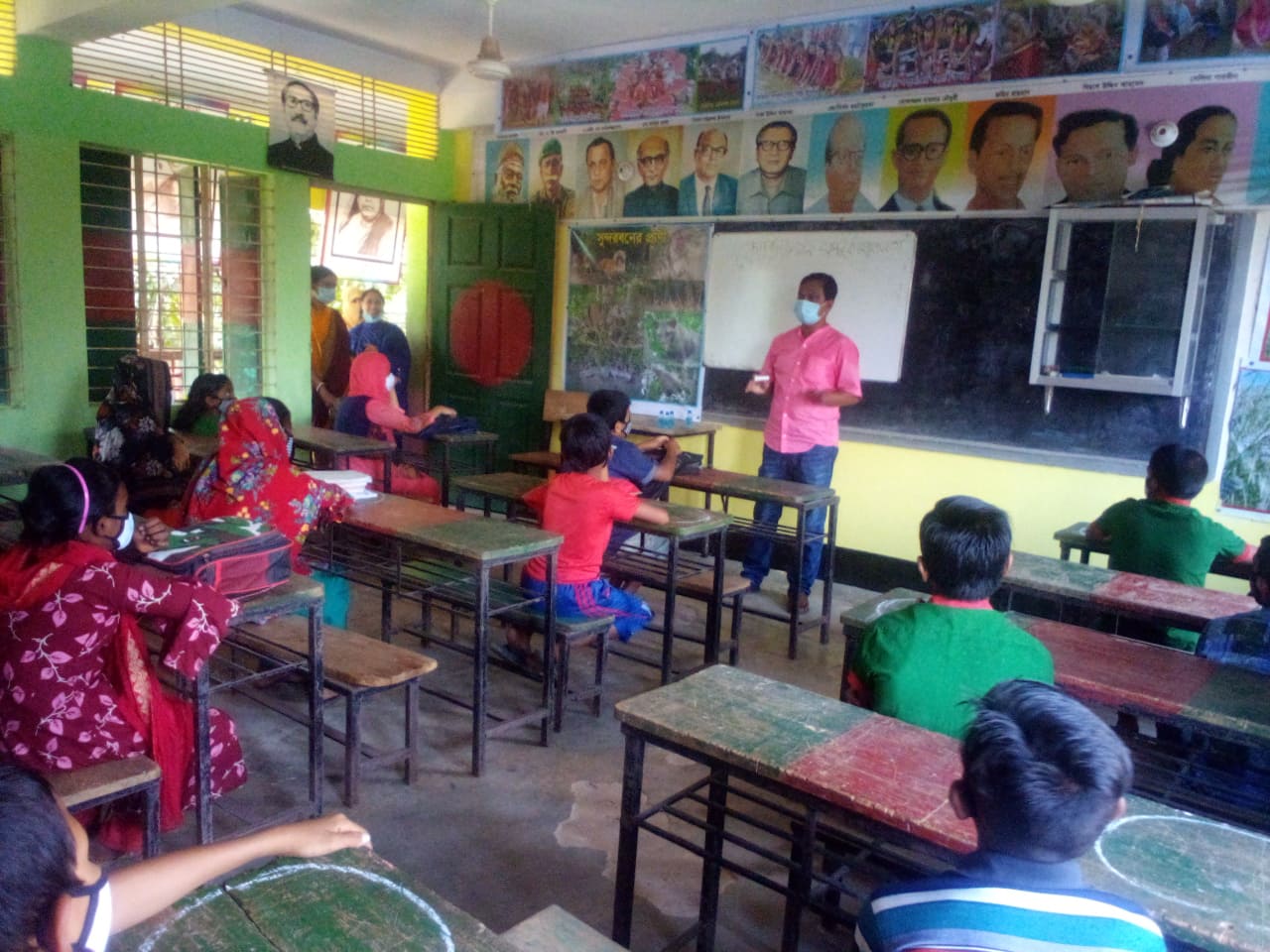 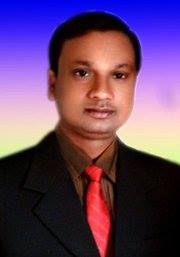 শিক্ষার্থীর একক পাঠ
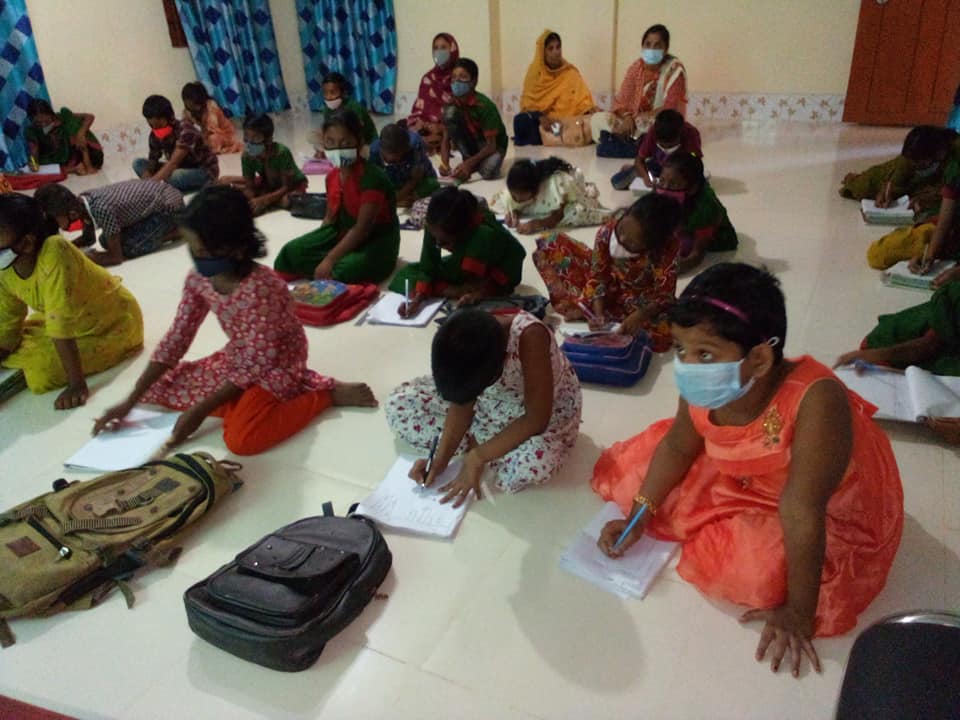 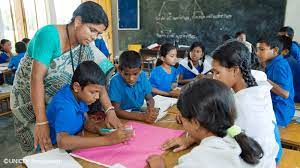 দলীয় কাজ
অ দল          পাঠের যে স্কল শব্দে অ আছে তা খোজে বের কর।
আ দল          পাঠের যে স্কল শব্দে আ আছে তা খোজে বের কর।
মৌখিক মূল্যায়নঃ
পাঠে উল্লেখিত স্বরবর্ণ দুইটি দেখিয়ে শিক্ষার্থীদের দলে এবং এককভাবে স্পষ্ট ও শুদ্ধভাবে উচ্চারণ করতে দিয়ে।
বাড়ির কাজ
অ আছে এমন শব্দের নিচে দাগ দিয়ে খাতায় লিখে আনবে।

আ আছে এমন শব্দের নিচে দাগ দিয়ে খাতায় লিখে আনবে।
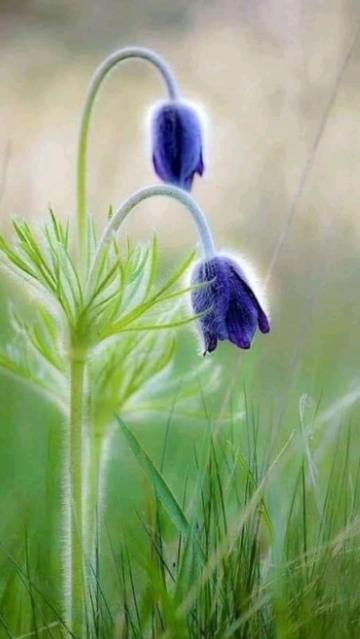 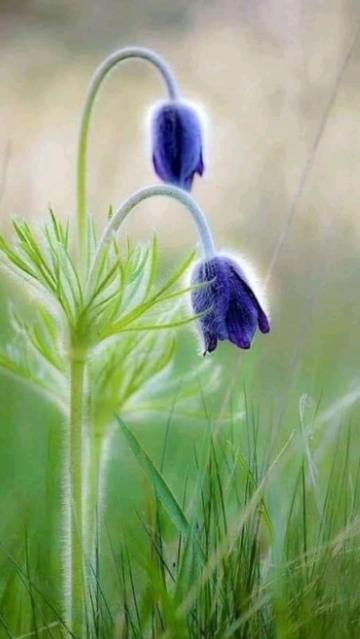 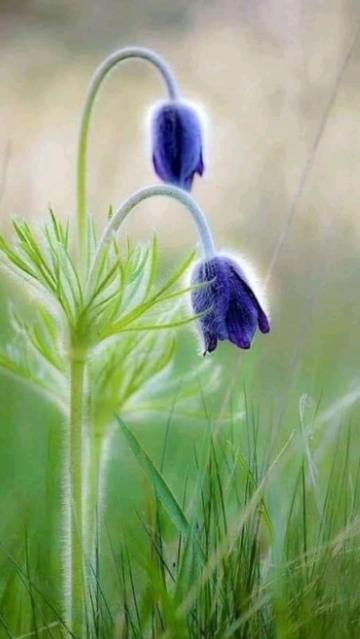 সবাইকে ধন্যবাদ